Бюджет для граждан 
муниципального образования
городской округ Керчь
Республики Крым
на 2019 год и плановый
период 2020 и 2021 годов
Весна 1944 год г. Керчь, 
г. Митридат. Установка знамени.
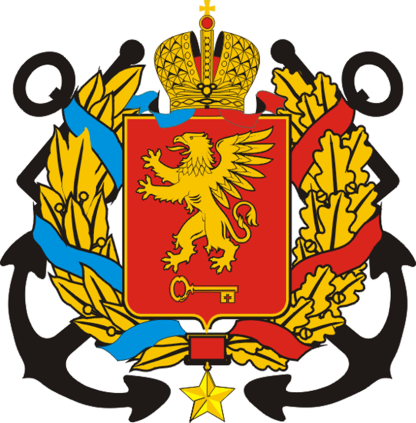 Уважаемые жители города Керчи!
          Керченский городской совет и Администрация города Керчи Республики Крым приветствуют Вас на официальной странице муниципального образования 
городской округ Керчь в разделе «Бюджет для граждан».
               Бюджетная политика муниципального образования городской округ Керчь, неизменно нацелена на то, чтобы повысить уровень и качество жизни людей, сделать
наш город более привлекательным для жизни. Эту работу невозможно представить без широкого привлечения населения к определению перспектив развития городского округа, приоритетов расходования средств местного бюджета.
«Бюджет для граждан» познакомит Вас с положениями основного финансового 
документа города Керчи на 2019 год и плановый период 2020 и 2021 годов. 
Представленная информация предназначена для широкого 
круга пользователей и будет интересна и полезна как студентам,
 педагогам, врачам, молодым семьям, так и гражданским служащим, пенсионерам
и другим категориям населения, так как бюджет города затрагивает интересы
 каждого жителя города Керчи. Мы постарались в доступной и понятной
 форме отразить основные показатели бюджета города.
2
СОДЕРЖАНИЕ «БЮДЖЕТА ДЛЯ ГРАЖДАН»
1. Вводная часть.
2. Показатели социально-экономического развития муниципального    образования городской округ Керчь Республики Крым.
3. Основные задачи и направления бюджетной политики города Керчи на 2019 год и плановый период 2020 и 2021 годов.
4. Общие характеристики доходов и расходов бюджета муниципального образования городской округ Керчь Республики Крым.
5. Доходы бюджета муниципального образования городской округ Керчь Республики Крым.
6. Расходы бюджета муниципального образования городской округ Керчь Республики Крым.
7.  Межбюджетные трансферты.
3
Вводная часть
БЮДЖЕТ 
форма образования и расходования денежных средств, предназначенных для финансового обеспечения задач и функций местного самоуправления
Доходная часть бюджета источники денежных средств бюджета
Расходная часть бюджета показывает, на какие цела направляются аккумулированные средства.
Структура расходной части бюджета определяется актуальностью поставленных задач и способами их решения в соответствие с концепцией бюджетной политики.
Сбалансированный бюджет – расходы бюджета равны доходам, оптимальный вариант.
Дефицитный бюджет – расходы бюджета превышают доходы, покрывается за счет привлечения дополнительных источников финансирования.
Источники финансирования дефицита бюджета
Бюджетные кредиты, полученные от бюджетов других уровней бюджетной 
системы РФ.
Кредиты, полученные  от кредитных организаций.
Изменение остатков средств на счетах по учету средств местного бюджета.
Профицитный бюджет – доходы бюджета превышают расходы.
Муниципальный долг – совокупность долговых обязательств муниципального образования.
4
Структура бюджетной системы Российской Федерации
Бюджетная система Российской Федерации
Бюджеты государственных внебюджетных фондов
Консолидированный бюджет
Российской Федерации
Государственные внебюджетные фонды
Территориальные фонды обязательного медицинского страхования
Федеральный бюджет
Консолидированные бюджеты субъектов
Бюджеты субъектов Российской Федерации (региональные бюджеты)
Бюджеты городских округов
Консолидированные бюджеты муниципальных округов
Бюджет муниципального образования городской округ Керчь
Бюджеты районов
Бюджеты поселений
5
Разработка прогноза социально-экономического развития города на очередной финансовый год и плановый период
Контрольно-счетная комиссия и органы местного самоуправления
Органы местного самоуправления
Организация и осуществление муниципального финансового контроля
Разработка документов и материалов, необходимых для формирования проекта бюджета города
Органы местного самоуправления, финансовые органы
Керченский городской совет
Утверждение отчета об исполнении бюджета города
Составление проекта бюджета города
Бюджетный процесс
Осуществление бюджетного учета
Рассмотрение и утверждение бюджета города
Исполнение бюджета города
Органы местного самоуправления, финансовые органы
Керченский городской совет
6
Керчанин  и его участие в бюджетном процессе
Как налогоплательщик 
помогает формировать доходную часть бюджета (налог на доходы физических лиц)
Как получатель социальных гарантий.
Получает социальные гарантии – расходная часть бюджета (образование, культура, физическая культура и спорт, социальные выплаты и др.)


Возможности влияния гражданина на состав бюджета

Публичные слушания по проекту бюджета города Керчи на очередной финансовый год и плановый период.
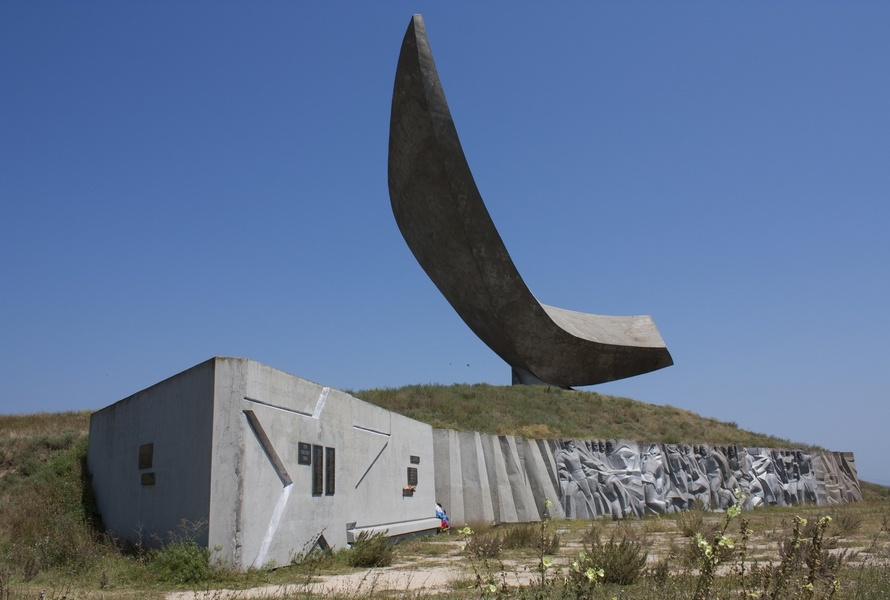 памятник Керченско-Эльтигентской десантной операции
7
2. Показатели социально-экономического развития
муниципального образования городской округ Керчь
тыс. рублей
*1 за декабрь 2016 г. и 2017 г. 
** за 3 месяца 2017 г., данные за 2017 г. отсутствуют
*** за 4 квартал 2017 г. по Республике Крым
**** за 3 квартал 2018 г. по Республике Крым
8
3. Основные задачи и направления бюджетной
политики города Керчи на 2019 год и плановый период 2020 и 2021 годов
Основными задачами и направлениями бюджетная политика на 2019 год и плановый период 2020 и 2021 годов является:
повышение уровня и качества жизни жителей муниципального образования городской округ Керчь Республики Крым;
обеспечение мер по созданию устойчивого социально-экономического развития региона;
 обеспечение сбалансированности и устойчивости бюджета муниципального образования городской округ Керчь Республики Крым.
9
4. Общие характеристики доходов и расходов бюджета муниципального образования городской округ Керчь Республики Крым
тыс. рублей
10
5. Доходы бюджета города
Неналоговые доходы
Налоговые доходы
Безвозмездные поступления
Поступления от уплаты налогов, установленных Налоговым кодексом Российской Федерации (налог на доходы физических лиц, единый налог на вмененный доход, земельный налог,  государственная пошлина и другие)
Поступления от бюджетов бюджетной системы      
(межбюджетные трансферты в виде дотаций, субвенций, субсидий)
Доходы, получаемые в виде арендной платы либо иной платы за передачу в возмездное пользование муниципального имущества.
Доходы от реализации имущества, находящегося в муниципальной собственности, денежные взыскания и штрафы, прочие неналоговые доходы (средства за установку и содержание рекламных конструкций, средства от аукционов и установки нестационарных торговых объектов и др.)
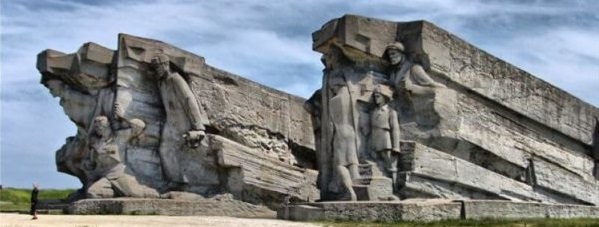 Аджимушкайские каменоломни
11
Доходы бюджета города за 2017-2021 гг.
тыс. рублей
12
Объем и структура доходов
2020 год
2019 год
2018 год (план)
2017 год (отчет)
2021 год
Налоговые и неналоговые доходы
сумма налоговых и неналоговых доходов и их  удельный вес в в общем объеме доходов
Безвозмездные поступления
сумма безвозмездных поступлений и удельный вес безвозмездных поступлений в общем объеме доходов
13
Объем и структура налоговых доходов
662 962,5 тыс.рублей – всего налоговых доходов, что составляет 21,7 % в общем объеме доходов
618 874,3 тыс.рублей – всего налоговых доходов, что составляет 20,5 % в общем объеме доходов
554 205,8 тыс.рублей – всего налоговых доходов, что составляет 19,8 % в общем объеме доходов
2019 год
2020 год
2021 год
14
Налог на доходы физический лиц
НАЛОГ НА ДОХОДЫ
ФИЗИЧЕСКИХ ЛИЦ (НДФЛ)  —
основной вид прямых налогов.
Исчисляется в процентах от
совокупного дохода физических лиц
за вычетом документально
подтверждённых расходов, в
соответствии с действующим
законодательством.
ДОХОДЫ, ОБЛАГАЕМЫЕ НДФЛ
вознаграждение за выполнение трудовых или иных обязанностей;
от продажи имущества, находившегося в собственности менее 3 лет;
от сдачи имущества в аренду;
доходы от источников за пределами Российской Федерации;
доходы в виде разного рода выигрышей;
иные доходы.
тыс.рублей
Доля поступлений налога в общем объеме налоговых и неналоговых доходов бюджета города в 2019, 2020 и 2021 годах
15
НАЛОГИ НА СОВОКУПНЫЙ ДОХОД
В бюджет города от субъектов малого и
среднего бизнеса поступают платежи по налогу, взимаемому в связи с применением упрощенной системы налогообложения
Доля поступлений налога на совокупный доход в общем объеме налоговых и неналоговых доходов бюджета города в 2019, 2020  2021 годах
тыс.рублей
16
Объем и структура неналоговых доходов
264 586,4 тыс.рублей – всего налоговых доходов, что составляет 8,7 % в общем объеме доходов
276 327,2 тыс.рублей – всего налоговых доходов, что составляет 9,1  % в общем объеме доходов
289 285,7 тыс.рублей – всего налоговых доходов, что составляет 10,4 % в общем объеме доходов
2019 год
2020 год
2021 год
17
Объем и структура безвозмездных поступлений
2 125 656,0 тыс.рублей   – всего безвозмездных поступлений, что составляет 69,6 % в общем объеме доходов
2 128 117,4 тыс.рублей – всего безвозмездных поступлений, что составляет 70,4 % в общем объеме доходов
1 949 333,8 тыс.рублей – всего безвозмездных поступлений, что составляет 69,8 % в общем объеме доходов
2019 год
2020 год
2021 год
18
6. Расходы бюджета муниципального образования городской округ Керчь
тыс. рублей
19
Структура расходов бюджета муниципального образования 
городской округ Керчь Республики Крым на 2019-2021 гг.
20
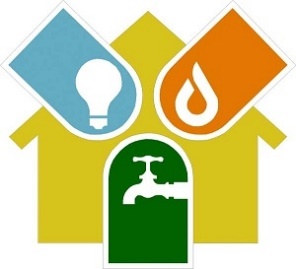 Перечень показателей по объектам жилищно-
коммунального хозяйства
тыс. рублей
21
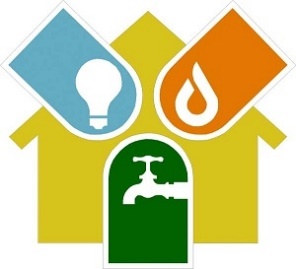 Перечень показателей по объектам жилищно-коммунального
хозяйства и капитального строительства на 2018-2020 годы
                          в рамках федеральной целевой программы «Социально-                                          
экономическое развитие Республики Крым 
и г. Севастополя до 2020 года»
тыс. рублей
22
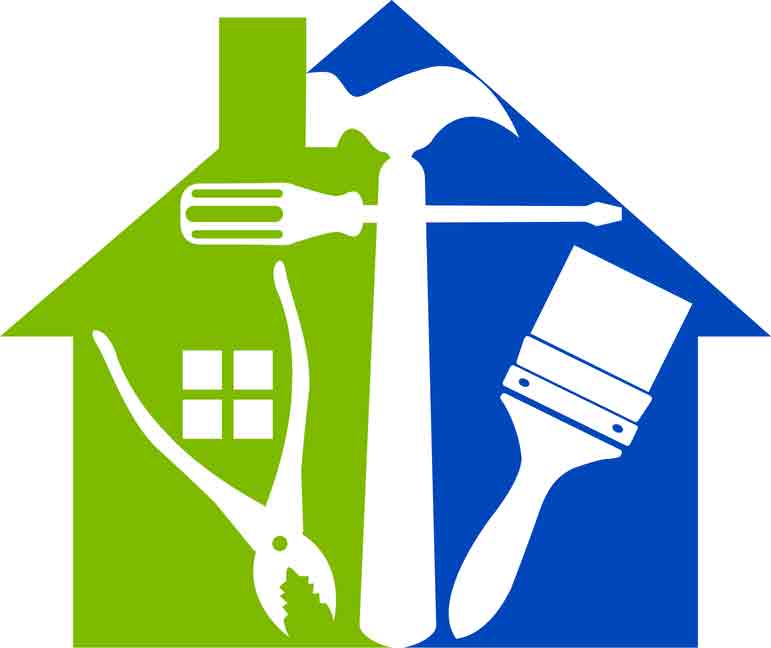 Перечень показателей по капитальному строительству
и капитальному ремонту
тыс. рублей
23
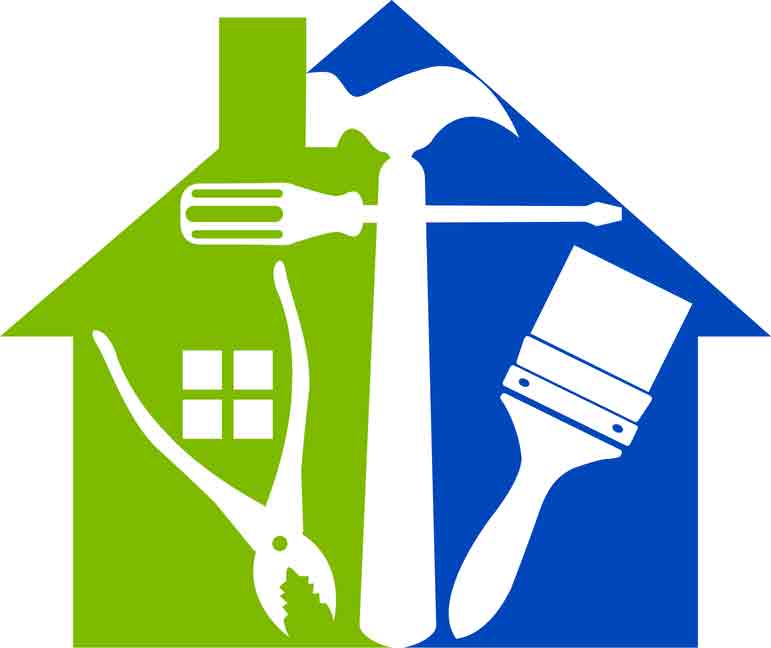 Перечень показателей по капитальному строительству
и капитальному ремонту
(продолжение)
тыс. рублей
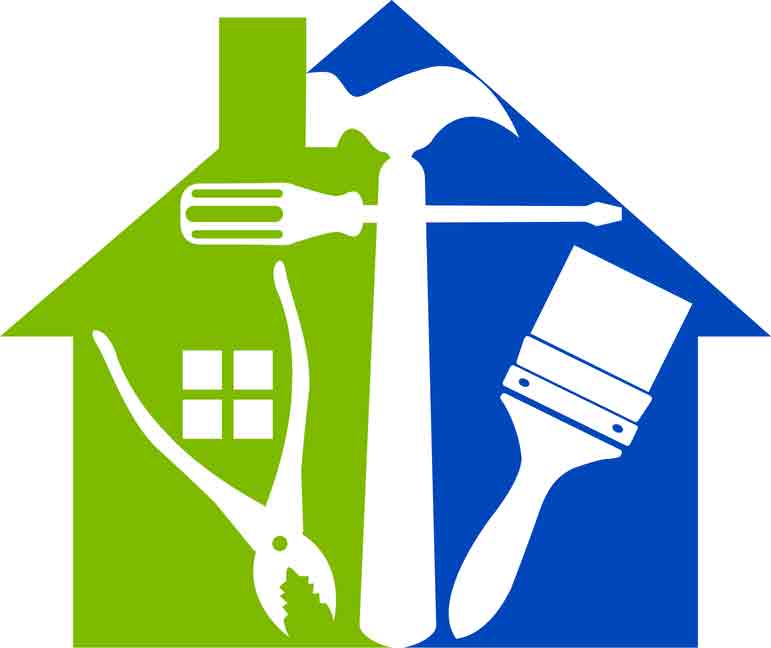 Перечень показателей по капитальному строительству
и капитальному ремонту
(продолжение)
тыс. рублей
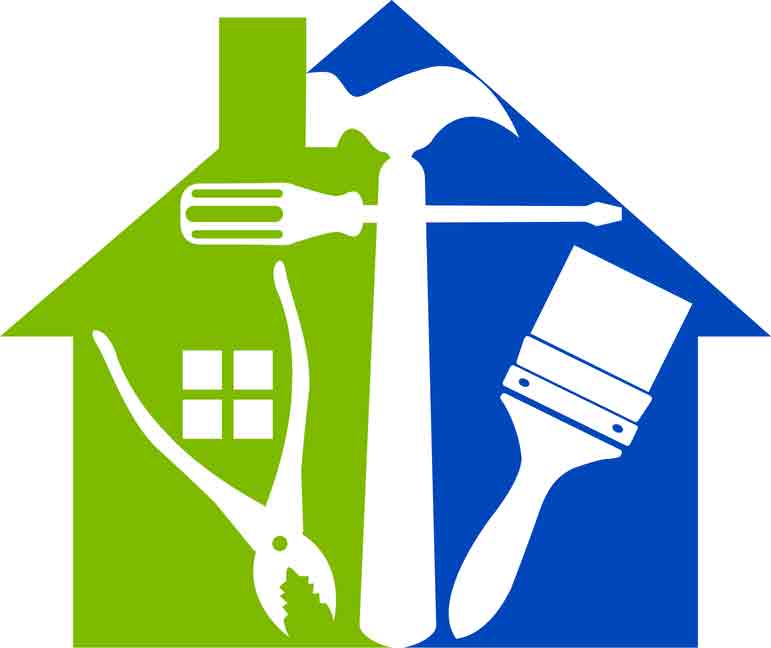 Перечень показателей по капитальному строительству
и капитальному ремонту
(продолжение)
тыс. рублей
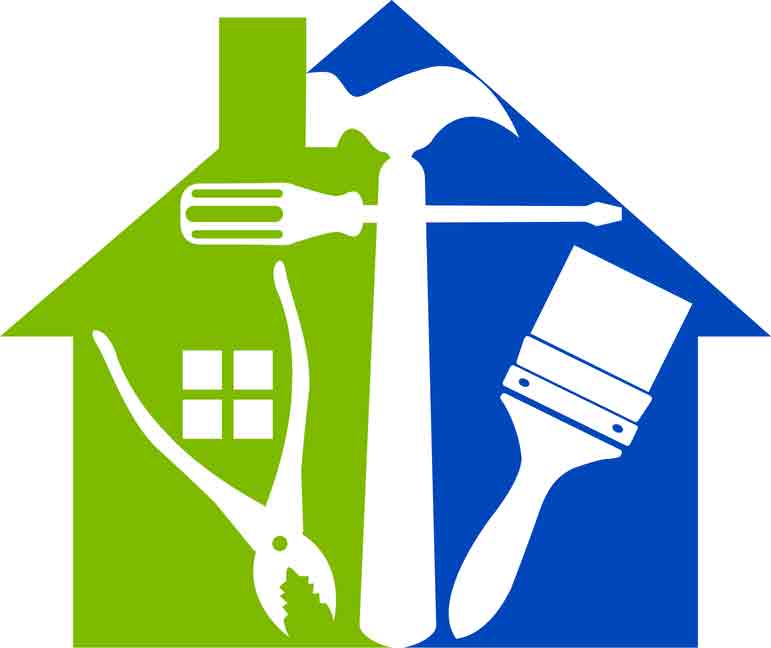 Перечень показателей по капитальному строительству
и капитальному ремонту
(продолжение)
тыс. рублей
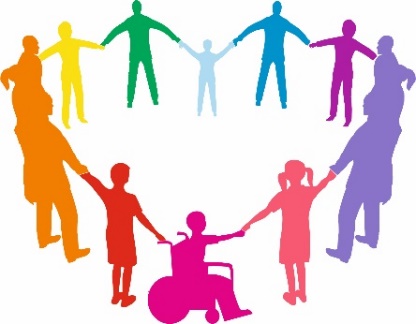 Социальная политика
28
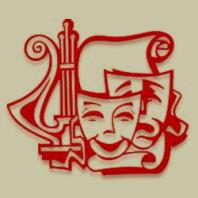 КУЛЬТУРА
29
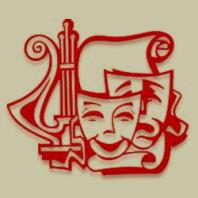 Показатели финансовой обеспеченности
муниципальных учреждений культуры
тыс. рублей
30
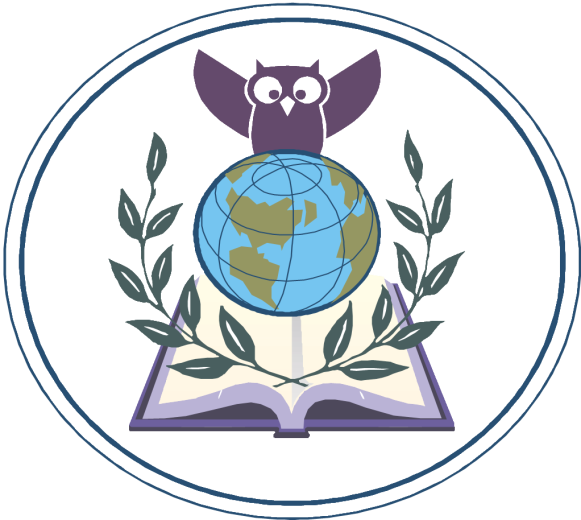 ОБРАЗОВАНИЕ
31
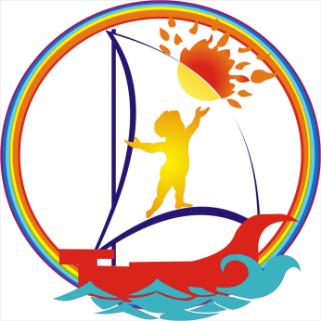 Дошкольное образование
32
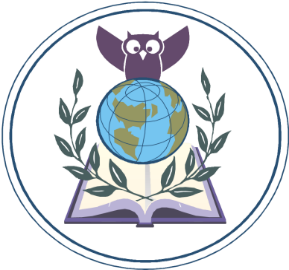 Общее образование
33
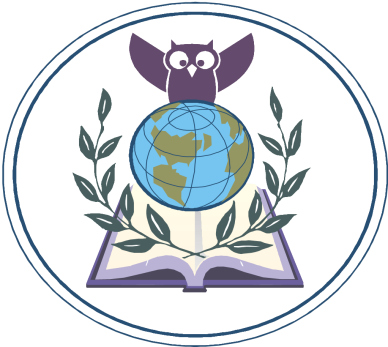 Общее образование
34
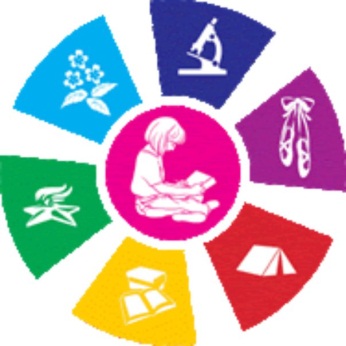 Дополнительное образование
35
Органы местного самоуправления
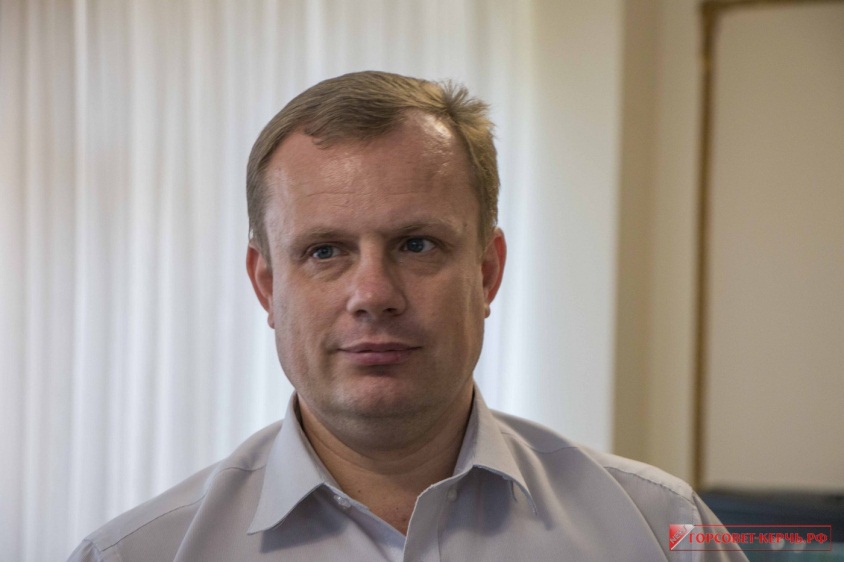 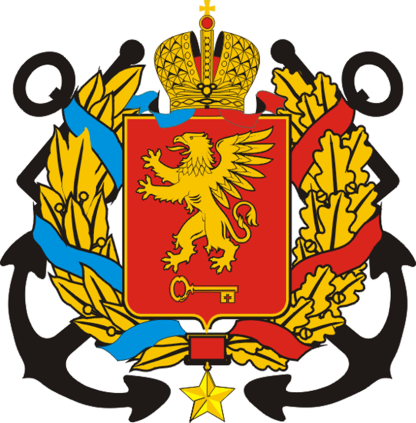 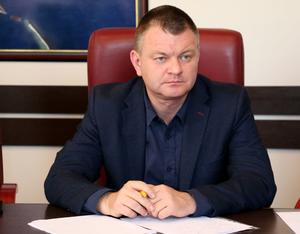 Муниципальные органы власти Керчи представлены Керченским Городским советом
Республики Крым, Главой городского округа –председателем Керченского городского совета,
Администрацией города Керчи и Контрольно-счетная комиссия г. Керчи.
Керченский городской совет – представительный орган муниципального образования.
Состоит из 28 депутатов, избираемых гражданами на муниципальных выборах на срок 5 лет.
Высшим должностным лицом Керчи является Глава городского округа – председатель Керченского
городского совета. Избирается депутатами Керченского городского совета из своего состава тайным
голосованием большинством голосов от установленной численности депутатов.
Срок полномочий Главы равняется сроку полномочий Керченского городского совета, из состава
которого он был избран.
Главой городского округа – председателем Керченского городского совета является
Гусаков  Николай Сергеевич.
Исполнительно-распорядительным органом муниципального образования городской округ Керчь
Республики Крым является Администрация города.
Главой Администрации города Керчи является Бороздин Сергей Вадимович
36
Объем расходов бюджета города на содержание работников органов местного самоуправления в 2017 году и плановые показатели на 2019-2021 годы
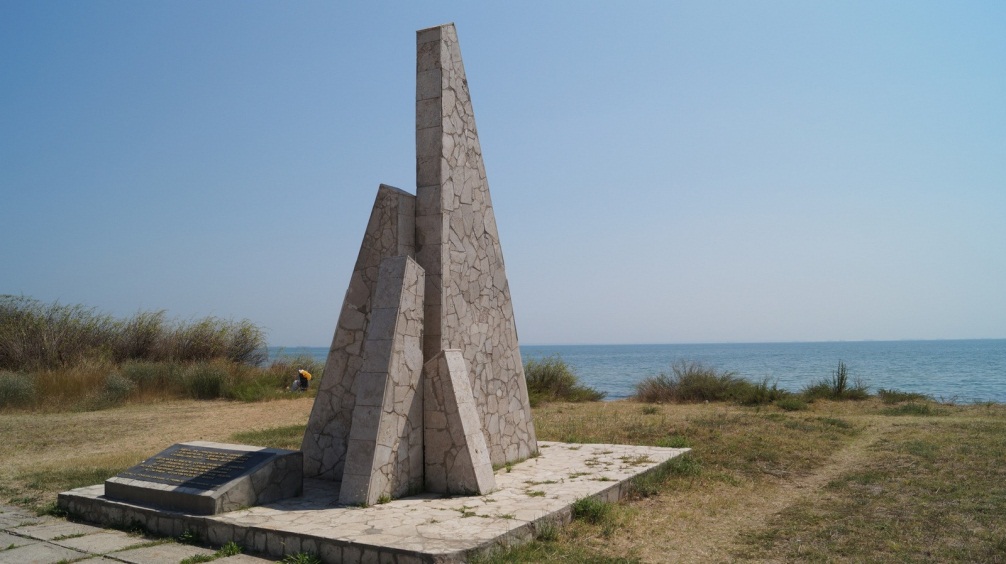 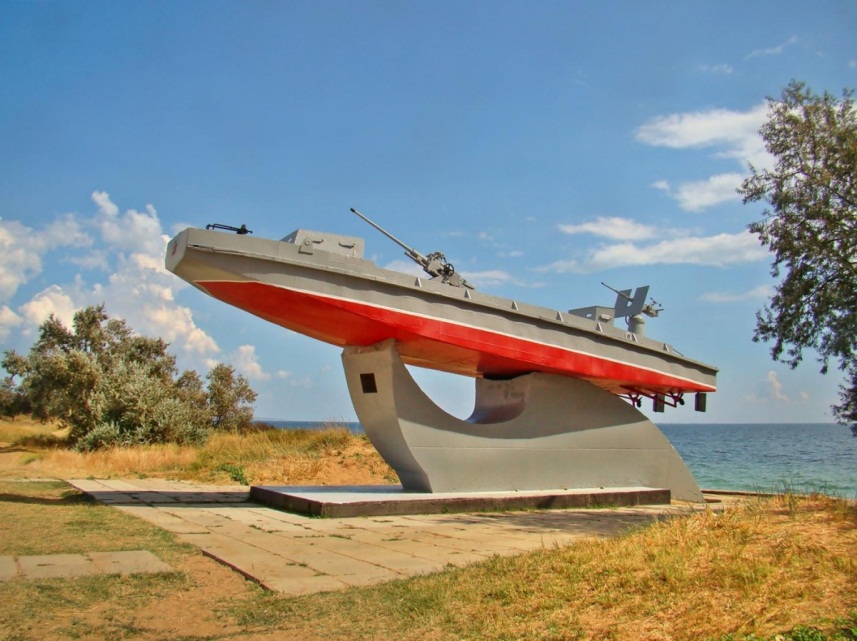 пос. Героевское братская могила и памятник Керченско-Эльтигентской десантной операции
37
В целях повышения эффективности и результативности бюджетных расходов расходная часть городского бюджета сформирована через реализацию 
муниципальных программ. Проект бюджета города Керчи – программный бюджет.
ПРЕИМУЩЕСТВА «ПРОГРАММНОГО» БЮДЖЕТА
ПОКАЗАТЕЛИ ЭФФЕКТИВНОСТИ
ЦЕЛЬ
ЗАДАЧИ
Возможность установить взаимосвязь между ожидаемыми результатами реализации программы и объемом требуемых для этого ресурсов, лучше планировать свою деятельность
Эффективность распределения и использования бюджетных средств за счет обеспечения приоритетных направлений и целесообразности отдельных расходов бюджета, исходя из большей информированности, относительно конкретной бюджетной программы
Возможность сравнивать несколько предлагаемых вариантов с точки зрения ожидаемых результатов и затрат
Обеспечение прозрачности бюджета и возможность по последствиям исполнения оценить, достигнуты ли поставленные на этапе планирования цели и выполнены ли задачи
38
Муниципальная программа – это увязанный по ресурсам, исполнителям и срокам комплекс социально-экономических, организационно-хозяйственных и других мероприятий, обеспечивающих эффективное решение экономических, экологических, социальных и иных проблем развития муниципального образования.
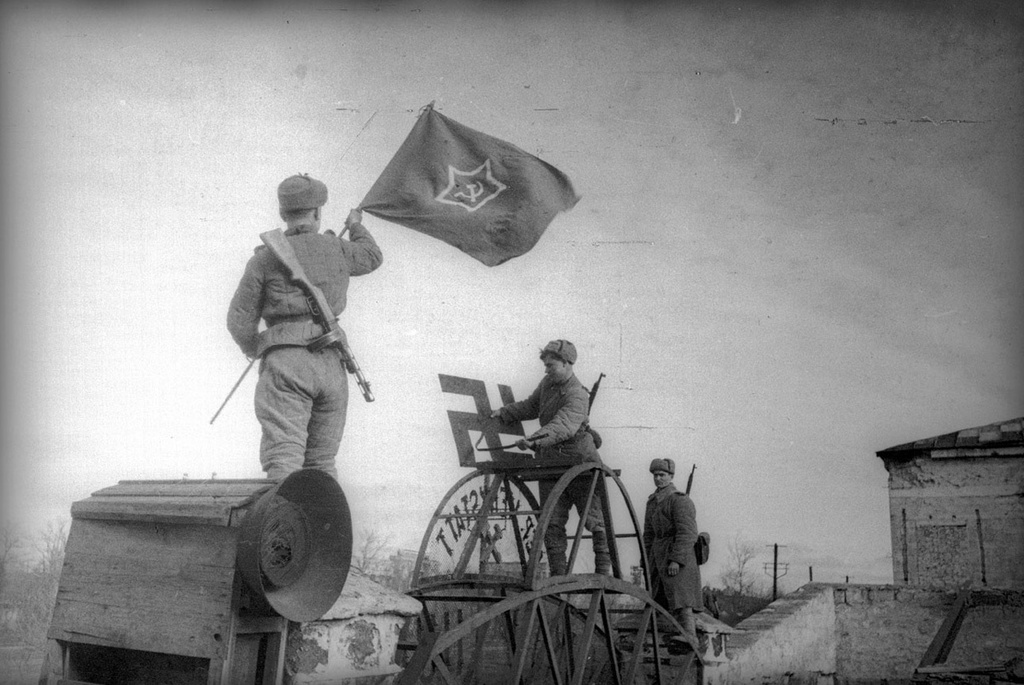 39
Показатели исполнения муниципальных программ 
в 2017 году и плановые показатели на 2019-2021 годы
40
41
42
43
44
* Муниципальная программа не реализуется
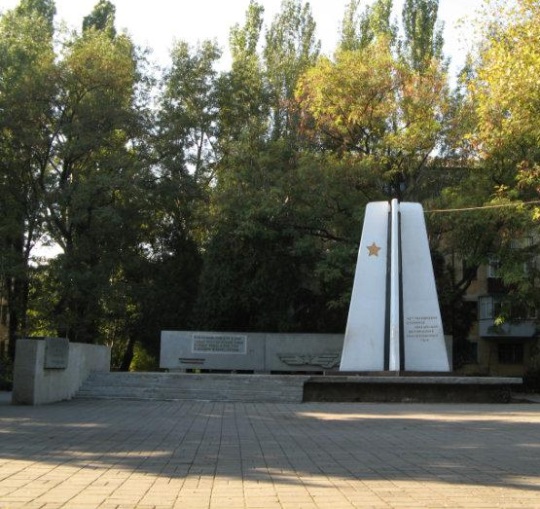 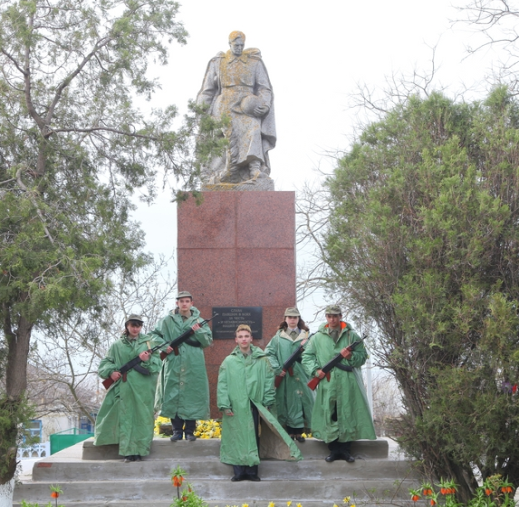 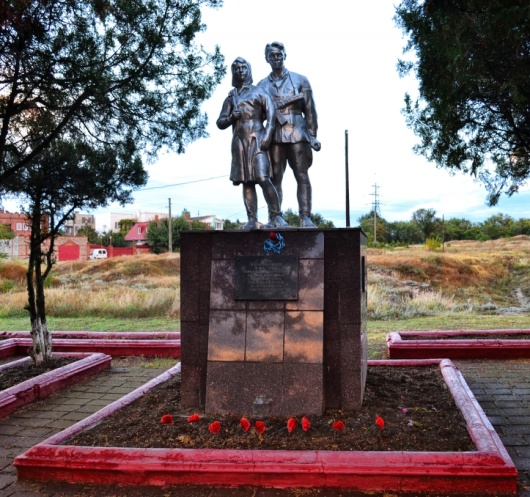 Памятник партизанам Старокарантинских каменоломен
Памятник летчикам,
сражавшимся в небе Керчи
Братская могила советских воинов 1943-1944 гг.
45
7.  Межбюджетные трансферты
от лат. dotatio — дар, пожертвование
межбюджетные трансферты, предоставляемые на безвозмездной и безвозвратной основе без определения конкретной цели их использования
аналогия семейного бюджета – вы даете своему ребенку деньги.
Дотации
от лат. subsidium — помощь, поддержка
межбюджетные трансферты, предоставляемые в целях софинансирования расходных обязательств нижестоящего бюджета
аналогия семейного бюджета – вы «добавляете» денег для того, чтобы ваш ребенок купил себе новый телефон, а остальные он накопил сам
Субсидии
от лат. subvenire — приходить на помощь
межбюджетные трансферты, предоставляемые в целях финансового обеспечения расходных обязательств муниципальных образований, возникающих при выполнении государственных полномочий, переданных для осуществления органам местного самоуправления в установленном порядке
аналогия семейного бюджета - вы даете своему ребенку деньги и посылаете его в магазин купить продукты (по списку).
Субвенция
46
Межбюджетные трансферты 2017-2021 гг.
тыс. рублей
47
КОНТАКТНАЯ ИНФОРМАЦИЯ:

Финансовое управление
Администрации города Керчи Республики Крым

Начальник – Плужникова Галина Михайловна





Адрес: город  Керчь, ул. Кирова, 5
Телефон – 3(6561) 2-13-71
E-mail –Gorfy@yandex.ru 

График работы: понедельник-четверг 
с 8.00 до 12.00, с 12.45 до 17.00
пятница
с 8.00 до 12.00, с 12.45 до 15.45
График приема: среда с 14.00 до 17.00, ул. Кирова, 5 каб. 204
48